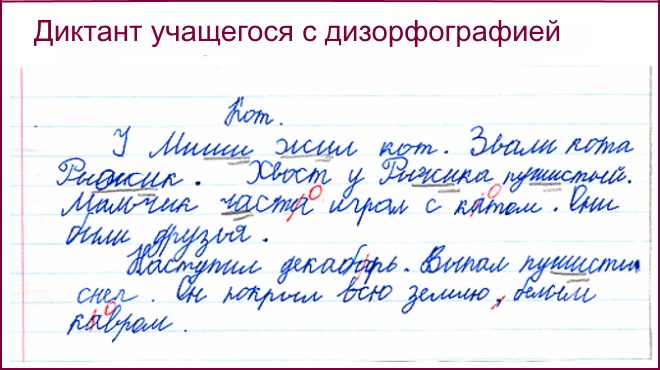 Диагностика дизорфографииЕлисеева О.Н., учитель-логопед
Дизорфография может проявляться как изолированно, так и в структуре такого сложного дефекта как общее недоразвитие речи, при нерезко выраженном общем недоразвитии речи, в сочетании с нарушениями письменной речи (дисграфией, дислексией).
Дизорфография – это стойкое сформированное недоразвитие навыка правильного письма. Ребенок теоретически знает, как нужно написать, но применить правило не может. Он делает одни и те же ошибки, но не понимает, как их исправить, не замечает их в написанном тексте.
Обследование (диагностика) письменной речи проводится в два этапа:
- сначала определяется симптоматика дисфункции, затем ее механизм.
Во время выполнения тестов учиталь-логопед наблюдает за ребенком, фиксирует наличие или отсутствие мотивации к учебе, степень понимания алгоритма действия для правильного письма.
[Speaker Notes: ПРИМЕЧАНИЕ. Чтобы изменить изображения на этом слайде, выберите рисунок и удалите его. Затем нажмите значок вставки рисунка в заполнителе, чтобы вставить собственное изображение.]
Диагностика дизорфографии 
проводится в начале учебного года в период исследования состояния устной и письменной речи учащихся третьих и четвертых классов, 
а также исследуется риск возникновения данного нарушения письма в конце учебного года у первоклассников и второклассников по традиционной методике 
(Лалаева Р. И., Прищепова И. В., 1999; Прищепова И. В., 2000, Прищепова И. В., 2014). 

Проводится анализ ошибок, связанных с неусвоением фонетического письма (диграфии) и принципов русской офографии (дизорфографии) (о дифференциальной диагностике риска возникновения дисграфии и дизорфографии у первоклассников и второклассников с ОНР: Прищепова И. В., Недоленко С. В., Прищепова П. А., 2016).
В ходе анализа письменных работ в соответствии с программными требованиями 
уточняется симптоматика дизорфографии (стойкие, систематические и многочисленные ошибки и затруднения в усвоении орфографии), 
определяются механизмы и степень выраженности данного нарушения письма (легкая, средняя, тяжелая), а также ведущий тип орфографических ошибок и затруднений, которые соотносятся с основными принципами русской орфографии: морфологическим, фонематическим, традиционным и правилами графики. 
Может быть использован и так называемый «коэффициент успешности выполнения заданий» (q=а/с•100%), где а – количество орфограмм в данном виде работы, с – количество допущенных учеником орфографических ошибок. 
легкая степень дизорфографии наличие не более 20% ошибок 
средняя степень дизорфографии – до 40% 
тяжелая степень дизорфографии более 40%ошибок
Дизорфография это:
ошибки в анализе орфограмм;
смешение букв;
затруднения семантического характера;
ошибки в написание слов с проверяемыми безударными гласными (дАма – дом);
смешение орфограмм (безударные гласные в корне слова и окончании);
затруднения с морфемным анализом (смешение предлогов и приставок и др.);
неиспользование заглавных букв в начале предложения, при написании имен собственных;
ошибки при написании слов с удвоенными согласными, непроизносимыми;
неправильное употребление Ь и Ъ;
ошибки с переносом слов, расстановкой ударений;
различные пунктуационные ошибки;
трудности в запоминании названий частей речи, морфологических признаков;
формирование собственных ложных правил (пишут ЖИлезо, потому что ШИ, ЖИ пишется только с И и т.д.);
сложности с формулированием собственного высказывания в письменной форме;
трудности перехода от одного вида деятельности к другому.
Первый этап 
- анализ всех видов работ младшего школьника (диктанты, сочинения, изложения, списывания). Обязательно высчитывается коэффициент ошибок на одну работу. Это помогает установить степень заболевания.
Второй этап-
-исследование устных работ, проведение серии письменных упражнений, тестов. Выясняется наличие отклонений в орфографических знаниях, проверка ЗУН, фонематического слуха, неречевых процессов.
На основе диагностики тестов, заключений школьного психолога, учителя и логопеда составляется карта ребенка, его образовательный маршрутный лист. В нем обозначены планируемые занятия, цели, рекомендации родителям для преодоления дизорфографии в домашних условиях и в школе.
[Speaker Notes: ПРИМЕЧАНИЕ. Чтобы изменить изображения на этом слайде, выберите рисунок и удалите его. Затем нажмите значок вставки рисунка в заполнителе, чтобы вставить собственное изображение.]
Исследование письменной речи учащихся
1.1. Анкетные данные;
1.2. Анамнез
1.3. Состояние звукопроизношения
1.4. Строение органов периферического отдела артикуляторного аппарата
1.5. Речевая моторика
1.6. Слуховая функция
1.7. Состояние звукового анализа, синтеза, представлений. (См. 6.3)
1.8. Фонематическое восприятие. (См. 4.2)
1.9. Особенности словарного запаса речи. (См. 7)
1.10. Исследование грамматического строя речи. (См. 9,10,11,12)
1.11. Особенности динамической стороны речи
1.12. Состояние зрительно-пространственных функций
Исследование состояния орфографических умений и навыков в письме
Речевой материал - тексты диктантов "На даче" (2-й класс) и "Речка Яблонька" (3-й класс).
На даче
Стояли теплые деньки. Наша дача была у моря. Дул морской ветерок. Утром мы пришли в сад. Там цвели красные маки. Рядом душистые розы. В цветах блестели капельки росы. На ягодных кустах зрели сочные плоды. У крыльца спал кот Мурзик.(По С. Романовскому)
Речка Яблонька.
Славное это место. Меж крутых бережков текла речка Яблонька. Дно реки было песчаное. Со дна били студеные ключи. Вода была удивительно вкусная и прозрачная. По склонам речки жило семейство барсуков. Они вырыли глубокие норы с ходами и выходами.(По И.Аксенову)
Процедура и инструкция. Слуховой диктант проводится согласно традиционной методике. После окончания выполнения задания экспериментатор просит проверить написанное и подчеркнуть в словах пройденные орфограммы. Оценка результатов: высокий уровень - безошибочное написание диктанта; уровень выше среднего - допускаются 2-3 орфографические ошибки, которые самостоятельно замечаются и исправляются; средний уровень - допускается 2-3 ошибки правописания, отдельные помарки и исправления; уровень ниже среднего - допускаются 4-6 орфографических ошибок, значительное количество помарок и исправлений; низкий уровень - письменная работа содержит более 6 орфографических ошибок, многочисленные помарки и исправления.
Исследование навыков письменной речи в изложении, сочинении
А. Исследование навыков письменной речи в изложении (2-й класс). Речевой материал - текст изложения "Муравей и голубка".
Муравей и голубка
Муравей спустился к ручью: захотелось напиться. Волна захлестнула муравья и чуть не потопила.
Голубка несла ветку. Она бросила муравью ветку в ручей. Муравей сел на ветку и спасся.
Охотник расставил сеть и хотел захлопнуть голубку. Муравей подполз к нему и укусил охотника за ногу. Охотник охнул и уронил сеть. Голубка вспорхнула и улетела.(По Л.Н. Толстому)
Процедура и инструкция. Экспериментатор предлагает учащемуся внимательно прослушать текст и ответить на вопросы:
— О чем я сейчас прочитала?
— Зачем муравей спустился к ручью?
— Почему голубка бросила ветку в ручей?
— Как спасся муравей?
— Поймал ли охотник голубку? Почему ты так решил?
Затем вместе с учениками он составляет план изложения. Текст прочитывается снова, после чего, пользуясь планом, дети пишут изложение.
Оценка результатов:
высокий уровень — полное и последовательное изложение содержания текста, самостоятельные выводы, выражение собственного отношения к прочитанному;
уровень выше среднего - последовательная передача событий, высокий уровень обобщения в виде рассуждений, отсутствие незначительных деталей сюжета;
средний уровень - передача основного содержания сюжета, не нарушена последовательность событий, однако не изложены отдельные их детали;
уровень ниже среднего - грубые нарушения в изложении последовательности текста, причинно-следственных связей, нет описаний;
низкий уровень - перечисление отдельных фактов рассказа, отсутствие логико-грамматического его построения, использование элементарных по структуре предложений.
Исследование состояния письменных навыков в сочинении (3-й класс).
Материал - картинка "На рыбалке". Мальчики ловят рыбу. Девочка набирает в котелок воду. Мальчик разжигает костер. Собака несет в зубах палку.
Процедура и инструкция. Учащимся предлагается рассмотреть картинку, составить небольшой рассказ и самостоятельно его записать.
Исследование навыков письма на материале слов из словаря
Материал - слова: адрес, береза, ветер, воробей, город, дежурный, завод, заяц, капуста, карандаш, колхоз, коньки, корова, машина, мороз, Москва, одежда, пальто, посуда, родина, русский, собака, сорока, суббота, ученик (2-й класс); автомобиль, аллея, багаж, беседа, богатство, вагон, вокзал, воробей, ворона, восток, город, девочка, дежурный, дорога, жилище, завод, заяц, земляника, календарь, квартира, корова, костер, лагерь, лестница, молоко, мороз, Москва, огурец, около, пальто, растение, столица, субботник, ужин, урожай, яблоко, язык (3-й класс).
Процедура и инструкция. Ученикам 2-х и 3-х классов предлагается внимательно прослушать диктуемое экспериментатором слово, а затем записать его.
Оценка результатов: 
высокий уровень - верное написание слов; 
уровень выше среднего - допущено 1-2 ошибки, которые исправляются самостоятельно или после наводящего вопроса; 
средний уровень - сделано 3-6 ошибок, 
уровень ниже среднего - стойкие ошибки в половине предложенных слов;
 низкий уровень - неправильное написание большинства слов, помощь экспериментатора неэффективна.
Спасибо за внимание!